Hints for Interpreting     
  Poems for the SEA ELA

For Students of    
  Standards Four and Five
Let’s discover Poetry-You and Me!Part 2:
ENGLISH UNIT, CURRICULUM PLANNING AND DEVELOPMENT DIVISION (2020)
1
Welcome!
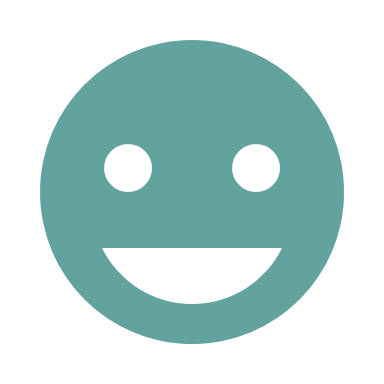 ENGLISH UNIT, CURRICULUM PLANNING AND DEVELOPMENT DIVISION (2020)
2
On this mission we will…
Discover parts of poems
Detect figurative language
Discover narrators and characters
Detect sensory details
Detect mood and tone
Discover language use
ENGLISH UNIT, CURRICULUM PLANNING AND DEVELOPMENT DIVISION (2020)
3
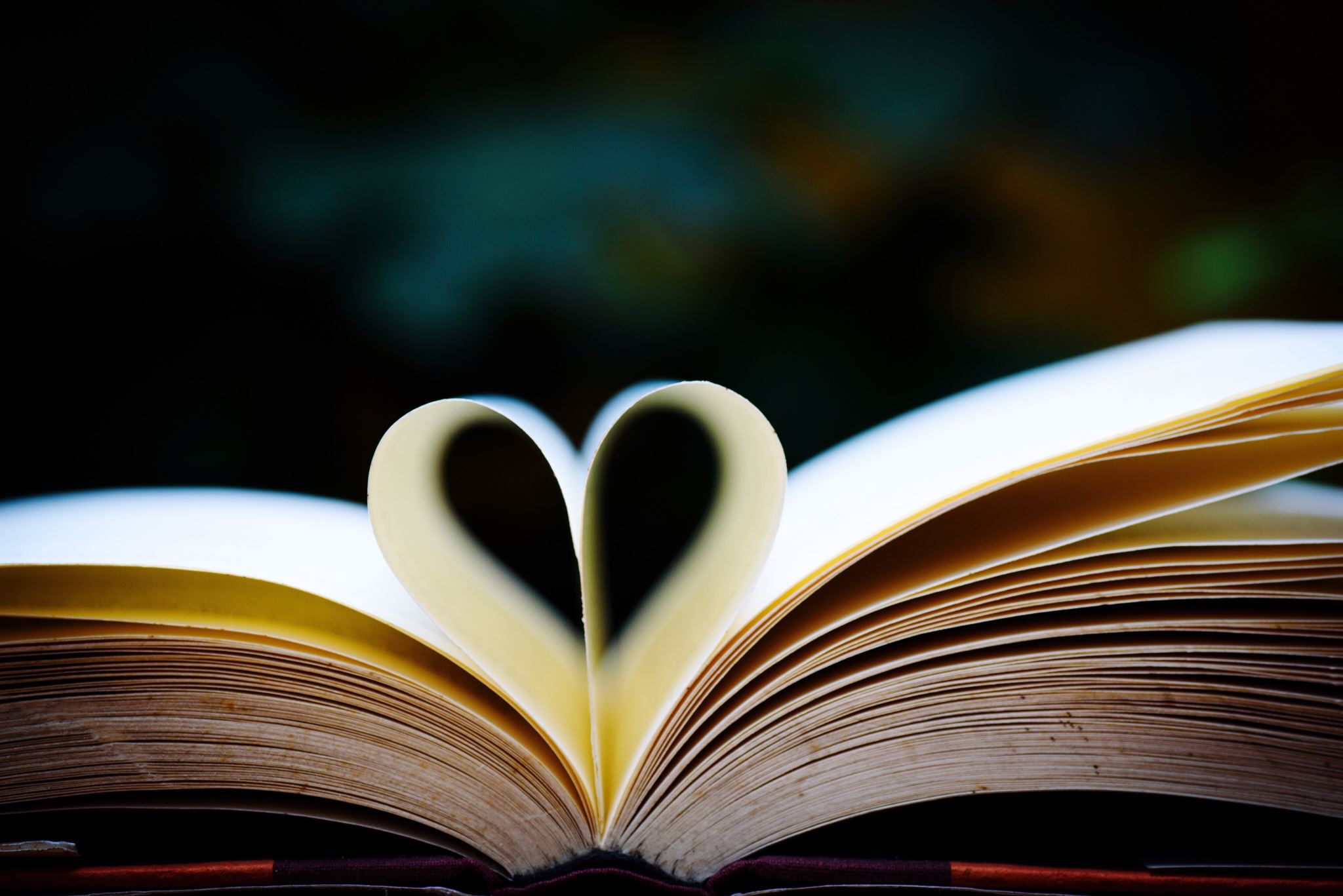 Poetry can be your hobby! Just ask a poet.
Read poems for enjoyment
Read for ideas and emotions
ENGLISH UNIT, CURRICULUM PLANNING AND DEVELOPMENT DIVISION (2020)
4
Important
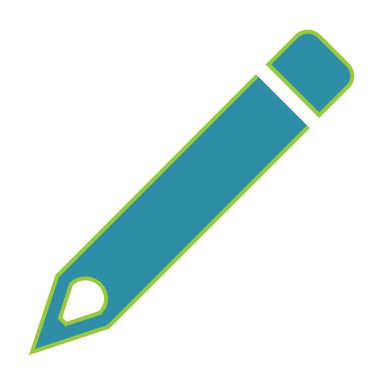 Reading poems helps you to better understand them.
Writing poems builds your own poet craft: stanzas, rhymes, mood, tone, language use.
5
ENGLISH UNIT, CURRICULUM PLANNING AND DEVELOPMENT DIVISION (2020)
Is it easy or hard for you to understand poems?
Write your thoughts below
It is easy
It is hard
___________________________________

____________________________________

____________________________________

____________________________________

____________________________________
____________________________________

____________________________________

____________________________________

____________________________________

____________________________________
ENGLISH UNIT, CURRICULUM PLANNING AND DEVELOPMENT DIVISION (2020)
6
7
Behave like a poet detective! Look for clues
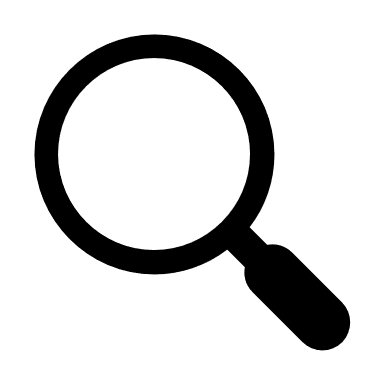 Hint
Make sense of the words!
ENGLISH UNIT, CURRICULUM PLANNING AND DEVELOPMENT DIVISION (2020)
As we read this poem, imagine yourself as the detective! Enjoy!
Poem Detective

I am an undercover TTPS detective
With strategies that are quite effective.
I’m from the Special Intelligence Branch
So Poems on pages I never leave to chance!
With stealth I search their Stanzas for covert clues
I detect implied meaning;  I discover tastes and hues.
Poems have Narrators and Characters who talk
in language that is hidden, but I find them like a hawk.
Similes and Metaphors and Personification cannot hide, 
I apply my comparison skills and locate them with great pride!
Poets select vocabulary that create Tone and Mood, 
But this undercover Poem Detective is far more shrewd!
                                                                                                                                                                                      MM-G, May 2020
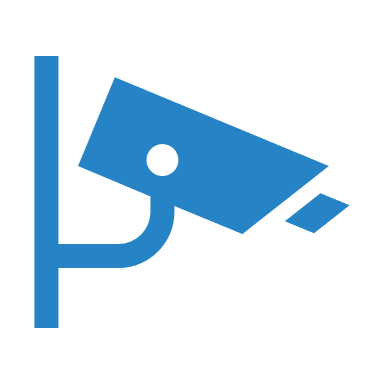 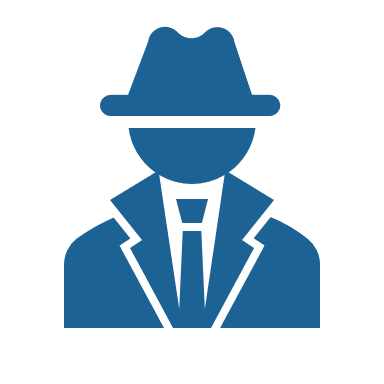 ENGLISH UNIT, CURRICULUM PLANNING AND DEVELOPMENT DIVISION (2020)
8
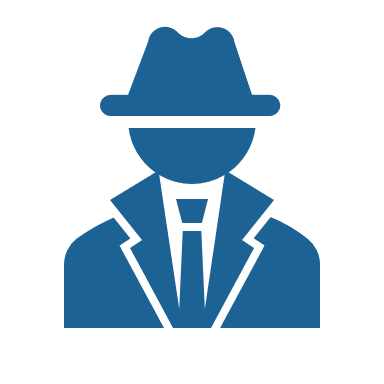 Join me. Let’s do some detective work!
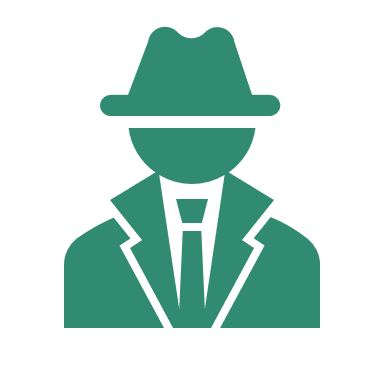 ENGLISH UNIT, CURRICULUM PLANNING AND DEVELOPMENT DIVISION (2020)
9
First thing to detect- Poems are different from stories.
WRITING
ENGLISH UNIT, CURRICULUM PLANNING AND DEVELOPMENT DIVISION (2020)
10
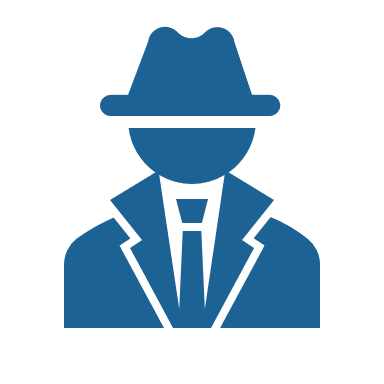 Let’s investigate these two stanzas.
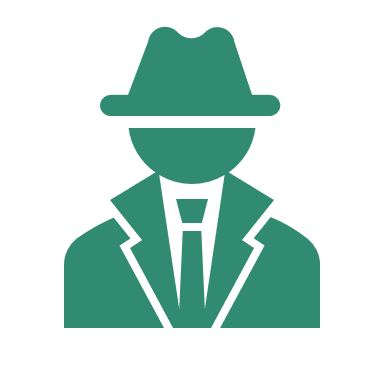 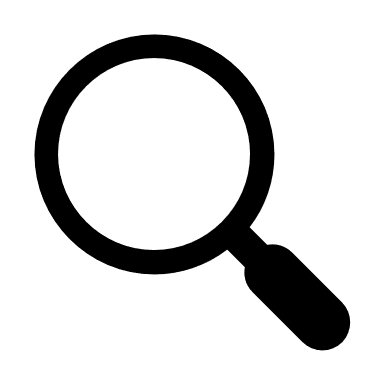 An impish alligator named Wazim,
Kept pretending that he couldn’t swim. 
He remained on the bank,
From the river he shrank,
Till Mama-Gator urged him in!

The impish gator, slid into the warm water 
And found, with each stroke, he could swim like an otter! 
His long, jewelled tail propelled him on,
As his diamond, dinosaur-like eyes shone,
And in a flash, that rascal of a reptile was gone!
                                                                                                                      MM-G, May 2020




MM-G, 2020
11
ENGLISH UNIT, CURRICULUM PLANNING AND DEVELOPMENT DIVISION (2020)
What can we detect in this poem?
Physical descriptions
Appeal to the senses
An impish alligator named Wazim,
Kept pretending that he couldn’t swim. 
He remained on the bank,
From the river he shrank,
Till Mama-Gator urged him in!

The impish gator slid into the warm water 
And found, with each stroke, he could swim like an otter! 
His long, jewelled tail propelled him on,
As his diamond dinosaur-like eyes shone,
And in a flash, that rascal of a reptile was gone!

                                                                        MM-G, May 2020
Figurative language
Other details
Vocabulary use
Characters
ENGLISH UNIT, CURRICULUM PLANNING AND DEVELOPMENT DIVISION (2020)
12
Were you able to detect at least some? That’s good! It is really not so easy at first.
Other details
An impish alligator named Wazim,
Kept pretending that he couldn’t swim. 
He remained on the bank,
From the river he shrank,
Till Mama-Gator urged him in!

The impish gator slid into the warm water 
And found, with each stroke, he could swim like an otter! 
His long, jewelled tail propelled him on,
As his diamond dinosaur-like eyes shone,
And in a flash, that rascal of a reptile was gone!

                                                                        MM-G, May 2020
Characters
Physical description-His tail and eyes
Physical description-warm water
His long tail
ENGLISH UNIT, CURRICULUM PLANNING AND DEVELOPMENT DIVISION (2020)
13
Next, let’s search for literal and figurative language use. Look at the coloured words.
Vocabulary
An impish alligator named Wazim,
Kept pretending that he couldn’t swim. 
He remained on the bank,
From the river he shrank,
Till Mama-Gator urged him in!

The impish gator slowly slid into the water 
And found, with each stroke, he could swim like an otter! 
His long, jewelled tail propelled him on,
As his diamond dinosaur-like eyes shone,
And in a flash, that rascal of a reptile was gone!

                                                                        MM-G, May 2020
Figurative language
-Simile
Figurative language
-Metaphor
Vocabulary
ENGLISH UNIT, CURRICULUM PLANNING AND DEVELOPMENT DIVISION (2020)
14
We can look for words and phrases that appeal to our senses.
Sense of Sight
An impish alligator named Wazim,
Kept pretending that he couldn’t swim. 
He remained on the bank,
From the river he shrank,
Till Mama-Gator urged him in!

The impish gator slid into the warm water 
And found, with each stroke, he could swim like an otter! 
His long, jewelled tail propelled him on,
As his twin diamond dinosaur-like eyes shone,
And in a flash, that rascal of a reptile was gone!

                                                                        MM-G, May 2020
Sense of Touch
Sense of sight
ENGLISH UNIT, CURRICULUM PLANNING AND DEVELOPMENT DIVISION (2020)
15
We can also detect vocabulary and try to figure out why those were used by the poet .
Impish (naughty or mischievous)
An impish alligator named Wazim,
Kept pretending that he couldn’t swim. 
He remained on the bank,
From the river he shrank,
Till Mama-Gator urged him in!

The impish gator slid into the warm water 
And found, with each stroke, he could swim like an otter! 
His long, jewelled tail propelled him on,
As his diamond dinosaur-like eyes shone,
And in a flash, that rascal of a reptile was gone!

                                                                        MM-G, May 2020
urged- (encouraged)
Propelled (pushed or boosted)
Jewelled (beautiful or shiny)
Rascal (imp or cheeky or mischievous)
ENGLISH UNIT, CURRICULUM PLANNING AND DEVELOPMENT DIVISION (2020)
16
The poet chose these words carefully.
What use can you make of these clues?
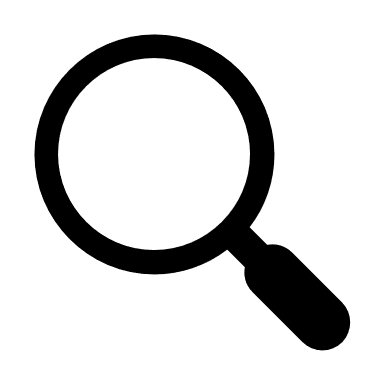 ENGLISH UNIT, CURRICULUM PLANNING AND DEVELOPMENT DIVISION (2020)
17
Now, look for word-clues that reveal things about characters.
Urged him in

She was patient, smart and supportive
-Impish
-pretending
-shrank
-eyes shone
-in a flash 
-rascal
-was gone
Wazim can swim but pretended to be afraid!
ENGLISH UNIT, CURRICULUM PLANNING AND DEVELOPMENT DIVISION (2020)
18
Use the word clues to write brief notes on the two characters.
Mama-Gator
Gator Wazim
__________________________________________

__________________________________________

__________________________________________

__________________________________________

__________________________________________
__________________________________________

__________________________________________

__________________________________________

__________________________________________

__________________________________________
ENGLISH UNIT, CURRICULUM PLANNING AND DEVELOPMENT DIVISION (2020)
19
Look how many things we found in the poem!
An impish alligator named Wazim,
Kept pretending that he couldn’t swim. 
He remained on the bank,
From the river he shrank,
Till Mama-Gator urged him in!

The impish alligator slid into the warm water 
And found, with each stroke, he could swim like an otter! 
His long, jewelled tail propelled him on,
As his twin diamond dinosaur-like eyes shone,
And in a flash, that rascal of a reptile was gone!
                                                                      


 MM-G, May 2020
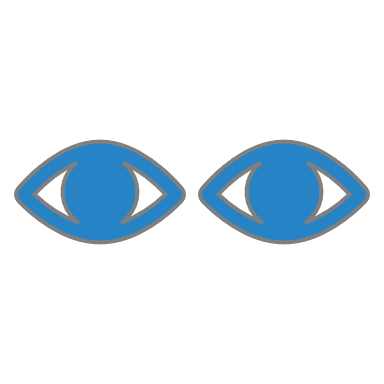 Stay on the lookout!
ENGLISH UNIT, CURRICULUM PLANNING AND DEVELOPMENT DIVISION (2020)
20
It’s break time! Be sure to come back later.
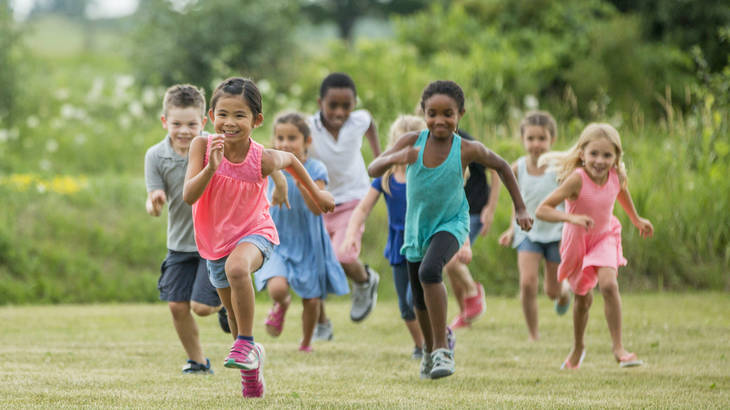 21
ENGLISH UNIT, CURRICULUM PLANNING AND DEVELOPMENT DIVISION (2020)
Welcome back!
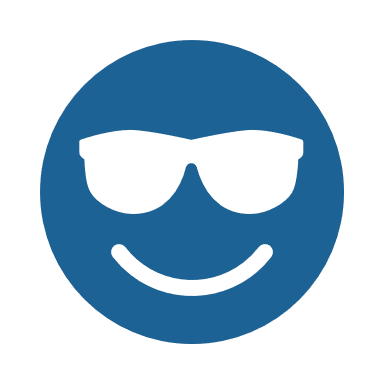 Yesterday we examined parts of a poem.
 Let’s continue!
22
ENGLISH UNIT, CURRICULUM PLANNING AND DEVELOPMENT DIVISION (2020)
As a shrewd detective you need to know this wow fact
ENGLISH UNIT, CURRICULUM PLANNING AND DEVELOPMENT DIVISION (2020)
23
On every SEA English paper you will find a poem.
ENGLISH UNIT, CURRICULUM PLANNING AND DEVELOPMENT DIVISION (2020)
24
Every SEA English paper tests your ability to interpret a poem like a detective!
ENGLISH UNIT, CURRICULUM PLANNING AND DEVELOPMENT DIVISION (2020)
25
You must detect the types of thinking expected of you, for the SEA
ENGLISH UNIT, CURRICULUM PLANNING AND DEVELOPMENT DIVISION (2020)
26
As a smart poem detective, you have to think about your own thinking!
Each poem waits for you to 
 find literal information within it
 infer its hidden meanings
 evaluate the way the poet crafted it
 appreciate its beauty
ENGLISH UNIT, CURRICULUM PLANNING AND DEVELOPMENT DIVISION (2020)
27
Let us infer meaning…
ENGLISH UNIT, CURRICULUM PLANNING AND DEVELOPMENT DIVISION (2020)
28
Let’s read this poem! Its writer is anonymous.
Clouds
White sheep white sheep,
On a blue hill,
When the wind stops,
You all stand still.
When the wind blows,
You walk away slow.
White sheep, white sheep,
Where do you go?
ENGLISH UNIT, CURRICULUM PLANNING AND DEVELOPMENT DIVISION (2020)
29
Words and picture-clues help us infer meaning
Clouds

White sheep white sheep,
On a blue hill,      
When the wind stops,
You all stand still.
When the wind blows,
You walk away slow.
White sheep, white sheep,
Where do you go?
Unusual colour for a hill
Note the actions of the wind
Question hints at movement
ENGLISH UNIT, CURRICULUM PLANNING AND DEVELOPMENT DIVISION (2020)
30
The Clues
Major Hint- The title indicates the poem is about clouds- (always look at the title)

The wind affects the white sheep on the blue hill
Wind causes sheep to stand still
Wind causes sheep to move

The hill is blue- strange… Most hills are green or brown but not blue!
The white sheep disappear afterward!
Think about it!
Is the language literal? Are hills ever blue? 
Is the poet using imaginative language?  Look for similes or metaphors.
Can the wind really blow away actual sheep?
ENGLISH UNIT, CURRICULUM PLANNING AND DEVELOPMENT DIVISION (2020)
31
So, what can we infer?
Not literal- The poet is using metaphors!
ENGLISH UNIT, CURRICULUM PLANNING AND DEVELOPMENT DIVISION (2020)
32
Remember a metaphor is a comparison
ENGLISH UNIT, CURRICULUM PLANNING AND DEVELOPMENT DIVISION (2020)
33
Riddles cause you to use your inference skills. Try these! Think!
1. 
If you have me, you want to share me. If you share me, you don't have me. What am I?
2.
What has a neck, but no head?
3.
What can you put in a policeman’s sandwich?
Answers
A Secret!


2.  A Bottle!

3. Traffic Jam!
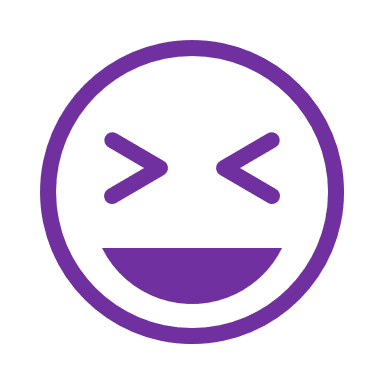 ENGLISH UNIT, CURRICULUM PLANNING AND DEVELOPMENT DIVISION (2020)
34
Remember, as a poem detective, you must think about your own thinking!
Each poem waits for you to 
 find literal information within it
 infer its hidden meanings
 evaluate the way the poet crafted it
 appreciate its beauty
ENGLISH UNIT, CURRICULUM PLANNING AND DEVELOPMENT DIVISION (2020)
35
It’s time for some stronger thinking!
ENGLISH UNIT, CURRICULUM PLANNING AND DEVELOPMENT DIVISION (2020)
36
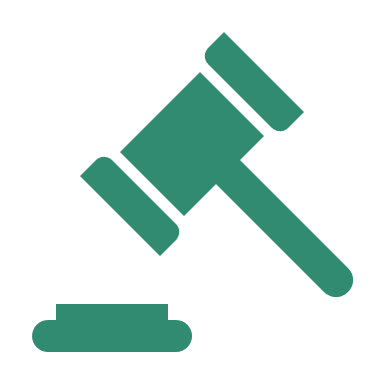 We now focus on skills required for evaluation and    appreciation type questions
You need to apply your critical thinking skills
respond to the content of the poem
assess the language used by the poet
connect personally to the poem
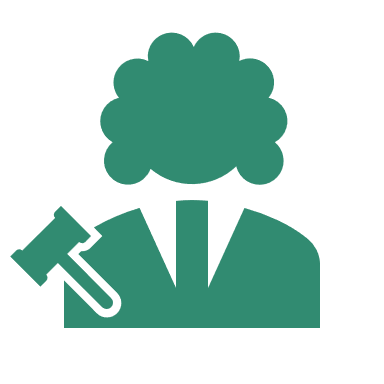 ENGLISH UNIT, CURRICULUM PLANNING AND DEVELOPMENT DIVISION (2020)
37
Evaluation and appreciation questions look like these…
ENGLISH UNIT, CURRICULUM PLANNING AND DEVELOPMENT DIVISION (2020)
38
Here’s a poem that together, we can read and analyse.
Evaluation and appreciation questions require you to think!
ENGLISH UNIT, CURRICULUM PLANNING AND DEVELOPMENT DIVISION (2020)
39
The Loner
He leans against the playground wall,
Smacks his hands against the bricks
And another boredom-beating tricks,
Traces patterns with his feet,
Scuffs to make the tarmac squeak,
Back against the wall he stays-
And never plays.

The playground’s quick with life,
The beat is strong. 
Though sharp as a knife
Strife doesn’t last long.
There is shouting, laughter, sound.
And a place at the wall
For who won’t belong.

He wasn’t there at the wall today.
Someone said he’s moved away
To another school and place
And on the wall where he used to lean
Someone had chalked
‘Watch this space’. 
                                                        by Julie Holder
ENGLISH UNIT, CURRICULUM PLANNING AND DEVELOPMENT DIVISION (2020)
40
Find important parts of the poem, The Loner
ENGLISH UNIT, CURRICULUM PLANNING AND DEVELOPMENT DIVISION (2020)
41
The Loner
He leans against the playground wall,
Smacks his hands against the bricks
And another boredom-beating tricks,
Traces patterns with his feet,
Scuffs to make the tarmac squeak,
Back against the wall he stays-
And never plays.

The playground’s quick with life,
The beat is strong. 
Though sharp as a knife
Strife doesn’t last long.
There is shouting, laughter, sound.
And a place at the wall
For who won’t belong.

He wasn’t there at the wall today.
Someone said he’s moved away
To another school and place
And on the wall where he used to lean
Someone had chalked
‘Watch this space’. 
                                                        by Julie Holder
Character
-Boy
-Bored
-Alone 
(no friends)
Mood
-Boredom
-Loneliness
Contrast
-Busy playground 
-Children’s shouts,
laughter, sounds
-Play groups
Mood
-Happiness
-Carefree
ENGLISH UNIT, CURRICULUM PLANNING AND DEVELOPMENT DIVISION (2020)
42
The Loner
He leans against the playground wall,
Smacks his hands against the bricks
And another boredom-beating tricks,
Traces patterns with his feet,
Scuffs to make the tarmac squeak,
Back against the wall he stays-
And never plays.

The playground’s quick with life,
The beat is strong. 
Though sharp as a knife
Strife doesn’t last long.
There is shouting, laughter, sound.
And a place at the wall
For who won’t belong.

He wasn’t there at the wall today.
Someone said he’s moved away
To another school and place
And on the wall where he used to lean
Someone had chalked
‘Watch this space’. 
                                                        by Julie Holder
Descriptive Language
Playground wall
boredom-beating tricks
Traces patterns
Scuffs to make tarmac squeak
Appeal to sense of hearing
-Smacks
-scuffs
-squeak
Appeal to sense of hearing
-strong beat
-shouting
-laughter
Figurative Language
-Personification
-Simile
Appeal to sense of sight
-Boy against wall
-Busy playground
-Wall with chalk  marks
ENGLISH UNIT, CURRICULUM PLANNING AND DEVELOPMENT DIVISION (2020)
43
Evaluation and appreciation questions on the poem ‘The Loner’
ENGLISH UNIT, CURRICULUM PLANNING AND DEVELOPMENT DIVISION (2020)
44
What do you need to do with this question?
Give more than a ‘Yes or No’ answer.  Provide an explanation.
In your opinion, how appropriate is the poet’s use of the expression, ‘Scuffs to make the tarmac squeak’? Explain your answer.
You must judge the words used by the poet. Is it a suitable expression or is it not?
Line from the poem- examine the words used and see if they express an idea clearly.
ENGLISH UNIT, CURRICULUM PLANNING AND DEVELOPMENT DIVISION (2020)
45
It helps to get the context. Read more than the line that is quoted.
He leans against the playground wall,
Smacks his hands against the bricks
And another boredom-beating tricks,
Traces patterns with his feet,
Scuffs to make the tarmac squeak,
The boy is alone and bored. He fights boredom by hitting the bricks  with his hands and tracing patterns with his feet.
What else does he do?
He makes squeaking sounds by rubbing his shoe on the asphalt-
Scuff means rub or scrape. This produces a high-pitched sound.
ENGLISH UNIT, CURRICULUM PLANNING AND DEVELOPMENT DIVISION (2020)
46
In your opinion, how appropriate is the poet’s use of the expression, ‘Scuffs to make the tarmac squeak’? Explain your response.
Possible Answer with Explanation

The expression is appropriate since it shows clearly the boy’s bored behaviour. The poet appeals to two senses-sound and sight to show this. The loner has no friends, so he occupies his time by using his hands and feet to make sounds. In this case, he scrapes (scuffs )his shoe against the ground (tarmac). This makes a squeaking or high-pitch sound.
ENGLISH UNIT, CURRICULUM PLANNING AND DEVELOPMENT DIVISION (2020)
47
Evaluation and appreciation question on the poem, ‘The Loner’
ENGLISH UNIT, CURRICULUM PLANNING AND DEVELOPMENT DIVISION (2020)
48
What do you need to do with this question?
Would you have behaved in a similar way?
Put yourself in the situation- become the character
If you were the boy in the poem, how would you have responded? Give one reason for your answer.
Give more than a ‘Yes or No’ answer.  Provide a reason for your behaviour
What might you have done differently?
ENGLISH UNIT, CURRICULUM PLANNING AND DEVELOPMENT DIVISION (2020)
49
Use your thinking skills to evaluate the loner’s behaviour
To respond to this question, you need to examine
how the boy behaved
why he behaved that way
how others treated him

You also must compare his actions to yours (as if you were in his situation). 
This calls for you to connect personally with the poem!
ENGLISH UNIT, CURRICULUM PLANNING AND DEVELOPMENT DIVISION (2020)
50
If you were the boy in the poem, how would you have responded? Give one reason for your answer.
Possible Answers with Reasons

If I were the boy, I would be friendlier and join a group on the playground. My reason is that I would prefer not to be alone and sad. It is more fun playing with children than with my hands and feet. 

If I were the boy, I would behave similar to him because no one wanted to play with him. They saw him alone and made no attempt to join him or invite him. It is not easy for me to make friends and on the playground there was strife, ‘sharp as knives’’. I would stay by myself. 

Note that though different, both answers are acceptable and both provide a reason.
ENGLISH UNIT, CURRICULUM PLANNING AND DEVELOPMENT DIVISION (2020)
51
It’s break time! Be sure to come back later.
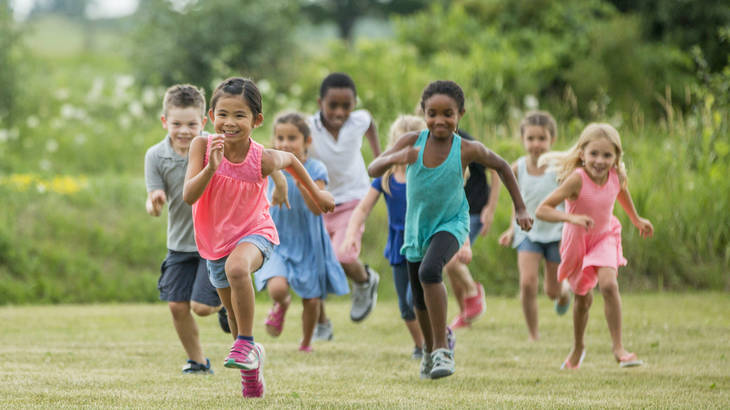 52
ENGLISH UNIT, CURRICULUM PLANNING AND DEVELOPMENT DIVISION (2020)
Welcome back!
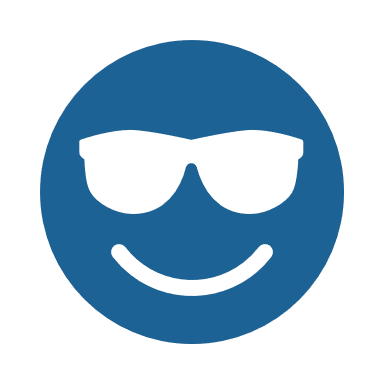 Yesterday we examined two poems and discussed two types of SEA questions: Inferencing and Evaluation.
 Let’s look at some more!
53
ENGLISH UNIT, CURRICULUM PLANNING AND DEVELOPMENT DIVISION (2020)
Read ‘The Loner’ with me again
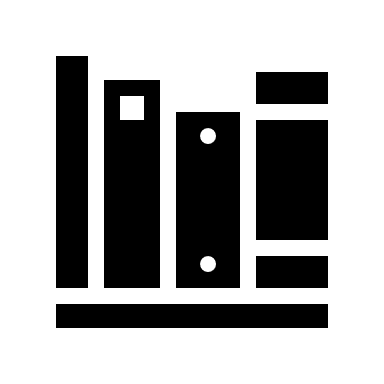 54
ENGLISH UNIT, CURRICULUM PLANNING AND DEVELOPMENT DIVISION (2020)
The Loner  by Julie Holder

He leans against the playground wall,
Smacks his hands against the bricks
And another boredom-beating tricks,
Traces patterns with his feet,
Scuffs to make the tarmac squeak,
Back against the wall he stays-
And never plays.

The playground’s quick with life,
The beat is strong. 
Though sharp as a knife
Strife doesn’t last long.
There is shouting, laughter, sound.
And a place at the wall
For who won’t belong.

He wasn’t there at the wall today.
Someone said he’s moved away
To another school and place
And on the wall where he used to lean
Someone had chalked
‘Watch this space’.
ENGLISH UNIT, CURRICULUM PLANNING AND DEVELOPMENT DIVISION (2020)
55
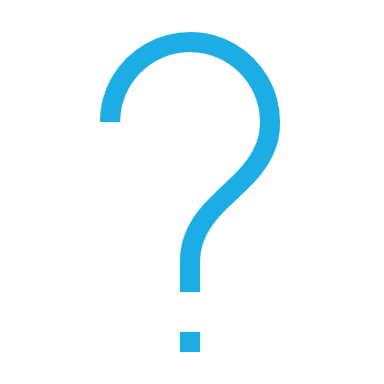 Inferential Question- inferential thinking
Let’s attempt questions that call for us to infer meaning.
ENGLISH UNIT, CURRICULUM PLANNING AND DEVELOPMENT DIVISION (2020)
56
Inferential Questions on ‘The Loner’
What sense does the poet appeal to the most in the poem? Write a line in support of your answer.

How is the mood in stanza one different from that in stanza two?

Why had someone chalked, ‘Watch this space’, on the wall? Give a reason for your answer.

Give the meaning of each of the following words as used in stanza two.
   - quick (line 8)  and - strife (line 11)
ENGLISH UNIT, CURRICULUM PLANNING AND DEVELOPMENT DIVISION (2020)
57
What do you need to do with this question?
Compare the feeling in stanza one with that in stanza two
 Read both stanzas to look for clues
How is the mood in stanza one different from that in stanza two?
Look for the feeling
created by the poet 
Word clues
Behaviours
These signal mood
Look for a contrast
ENGLISH UNIT, CURRICULUM PLANNING AND DEVELOPMENT DIVISION (2020)
58
The Loner
He leans against the playground wall,
Smacks his hands against the bricks
And another boredom-beating tricks,
Traces patterns with his feet,
Scuffs to make the tarmac squeak,
Back against the wall he stays-
And never plays.





The playground’s quick with life,
The beat is strong. 
Though sharp as a knife
Strife doesn’t last long.
There is shouting, laughter, sound.
And a place at the wall
For who won’t belong.
Boy’s behaviour
-He doesn’t play
-Shows boredom with his hand & feet movements
Mood
-Boredom
-Loneliness
-Sadness
Contrast
-Noisy, alive playground
-Children shout,
-Sounds of laughter

But the boy is alone and bored
Mood
-Happiness
-Carefree
-Lively
ENGLISH UNIT, CURRICULUM PLANNING AND DEVELOPMENT DIVISION (2020)
59
How is the mood in stanza one different from that in stanza two?
Possible Answer with Explanation

In stanza one, the mood or feeling is one of sadness or loneliness. The boy is alone and appears sad. He shows his boredom through his body language. In stanza two however, the mood is very different. The activity and sounds in the playground show that the children are having fun in groups. Stanza two presents a happy mood unlike the sadness in stanza one.

The mood in stanza one is sadness while the mood in stanza two is happiness.
(This answer is too limited. No explanation is given)
ENGLISH UNIT, CURRICULUM PLANNING AND DEVELOPMENT DIVISION (2020)
60
Inferential Question- inferential thinking
Let’s attempt another question that calls for us to infer meaning.
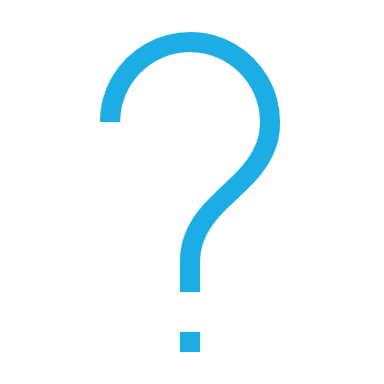 ENGLISH UNIT, CURRICULUM PLANNING AND DEVELOPMENT DIVISION (2020)
61
What do you need to do with this question?
Why had someone chalked, ‘Watch this space’, on the wall? 
Give a reason for your answer.

This calls for  you to interpret actions or behaviours of persons
The answer is not easily found in the poem
Look among the details for specific clues
ENGLISH UNIT, CURRICULUM PLANNING AND DEVELOPMENT DIVISION (2020)
62
What do you need to do with this question? Think!
Who might have written this?
Why had someone chalked, ‘Watch this space’, on the wall? Give a reason for your answer.
Think of possible meanings of this statement
What might have motivated this?
Motive is very important in your answer
ENGLISH UNIT, CURRICULUM PLANNING AND DEVELOPMENT DIVISION (2020)
63
Why had someone chalked, ‘Watch this space’, on the wall? Give a reason for your answer.
Three Possible Answers with Explanations

Someone wrote those words on the wall to remind the children that though the boy is gone, he might return sooner than they know. They need to be on guard.

The boy who left, might have written those words on the wall, as a threat. He could have wanted the children to remember him as if he were still in that space. 

Someone wrote those words on the wall for the students to remember the lonely boy because that person could have felt sorry for the lonely boy, but couldn’t play with him because of peer pressure.
ENGLISH UNIT, CURRICULUM PLANNING AND DEVELOPMENT DIVISION (2020)
64
Inferential Questions appear on every SEA ELA paper. You can do them!
You can infer meaning by looking for the language clues and thinking  carefully about them!
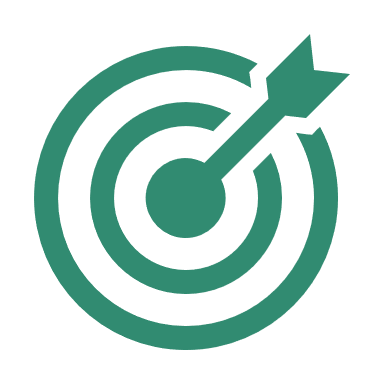 ENGLISH UNIT, CURRICULUM PLANNING AND DEVELOPMENT DIVISION (2020)
65
So, let’s return to our sweet detective poem!
66
ENGLISH UNIT, CURRICULUM PLANNING AND DEVELOPMENT DIVISION (2020)
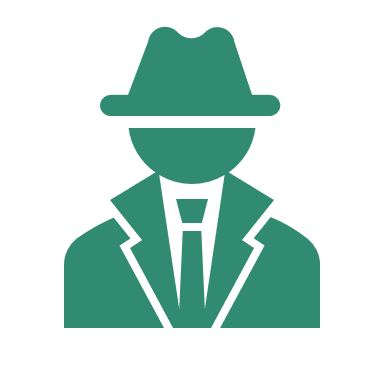 Enjoy it one more time.
Poet Detective

I am an undercover TTPS detective
With strategies that are quite effective.
I’m from the Special Intelligence Branch
So Poems on pages I never leave to chance!
With stealth I search their Stanzas for covert clues
I detect implied meaning;  I discover tastes and hues.
Poems have Narrators and Characters who talk
in language that is hidden, but I find them like a hawk.
Similes and Metaphors and Personification cannot hide, 
I apply my comparison skills and locate them with great pride!
Poets select vocabulary that create Tone and Mood, 
But this undercover Poet Detective is far more shrewd!
                                                                                                                                                                                      MM-G, May 2020
ENGLISH UNIT, CURRICULUM PLANNING AND DEVELOPMENT DIVISION (2020)
67
This poem shows us ways to approach poems!
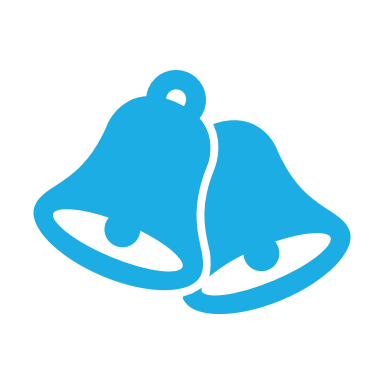 ENGLISH UNIT, CURRICULUM PLANNING AND DEVELOPMENT DIVISION (2020)
68
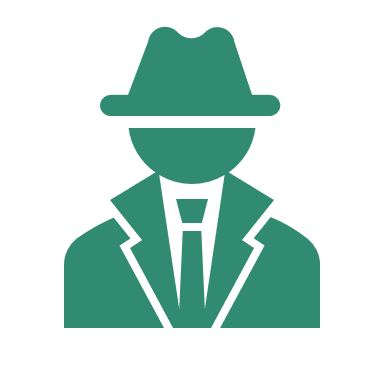 Poem Detective

I am an undercover poem detective
With strategies that are quite effective.
I’m from the Special Intelligence Branch
So Poems on pages I never leave to chance!
With stealth I search their Stanzas for covert clues
I detect implied meaning;  I discover tastes and hues.
Poems have Narrators and Characters who talk
in language that is hidden, but I find them like a hawk.
Similes and Metaphors and Personification cannot hide, 
I apply my comparison skills and locate them with great pride!
Poets select vocabulary that create Tone and Mood, 
But this undercover Poet Detective is far more shrewd!
                                                                                                                                                                                      MM-G, May 2020
Search the language for
Figures of speech
Mood
Tone
You’ve got to be clever and use strategies!
ENGLISH UNIT, CURRICULUM PLANNING AND DEVELOPMENT DIVISION (2020)
69
Behave like a wise detective! Look for Language Clues
ENGLISH UNIT, CURRICULUM PLANNING AND DEVELOPMENT DIVISION (2020)
70
Behave like a detective! Look for Language Clues
ENGLISH UNIT, CURRICULUM PLANNING AND DEVELOPMENT DIVISION (2020)
71
You are the poem detective at work!
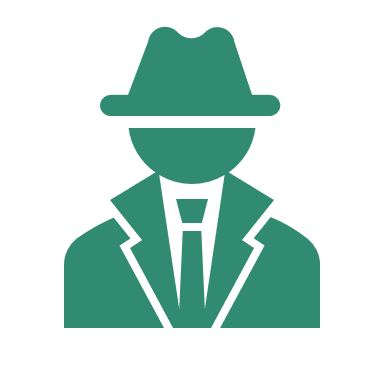 ENGLISH UNIT, CURRICULUM PLANNING AND DEVELOPMENT DIVISION (2020)
72
A poem is an enjoyable challenge!
ENGLISH UNIT, CURRICULUM PLANNING AND DEVELOPMENT DIVISION (2020)
73
We’ve come to an end till next time
Always remember
You are a detective
Your strategies are effective
You can find all the clues
Sensory details- all you can use!
You can master inferential questions
You can evaluate characters’ actions!
You ARE my SEA ELA champion!
ENGLISH UNIT, CURRICULUM PLANNING AND DEVELOPMENT DIVISION (2020)
74
I had good fun on this poetry journey with you!
ENGLISH UNIT, CURRICULUM PLANNING AND DEVELOPMENT DIVISION (2020)
75
76
Good bye and best wishes
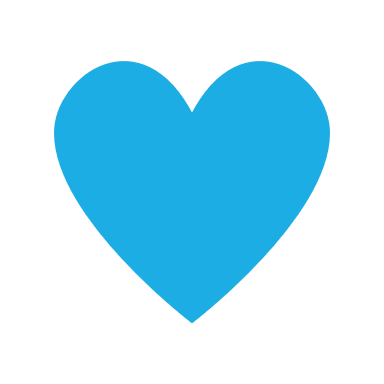 ENGLISH UNIT, CURRICULUM PLANNING AND DEVELOPMENT DIVISION (2020)